PULMONARY CONSIDERATIONS AND COMPLICATIONS IN NEUROSURGERY
Anatomy
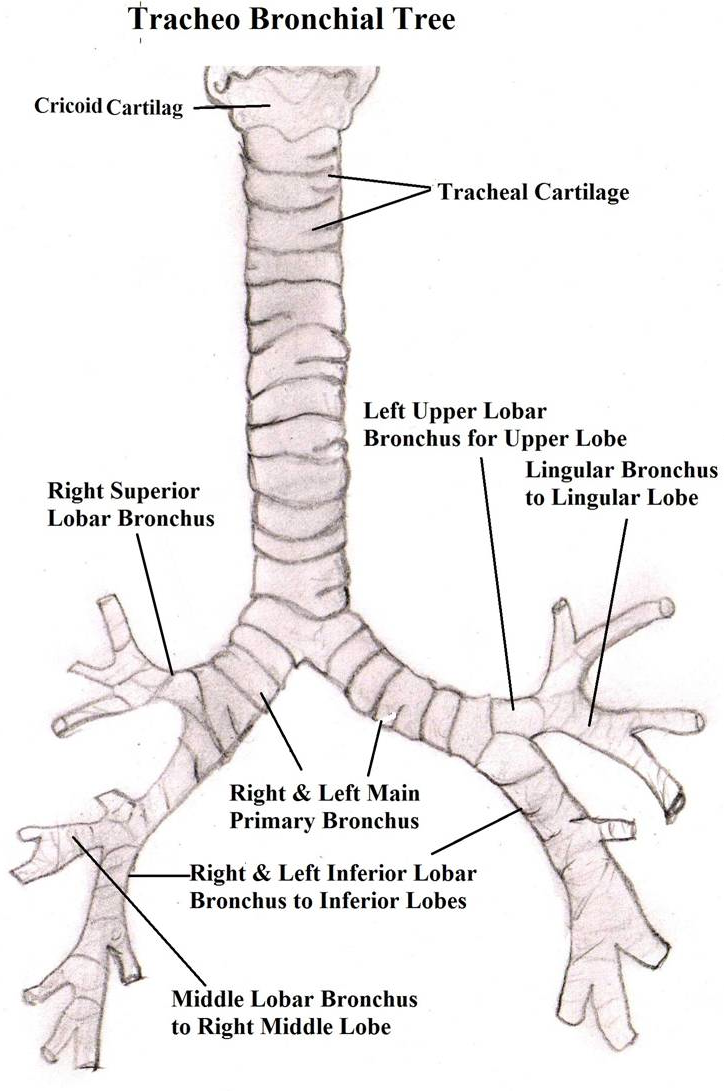 Tracheobronchial tree
Dependent parts 
Posterior and Superior Segments of Right and Left Lower lobes
Posterior Segment of Right Upper Lobe

Right main bronchus in direct alignment with trachea
www.indianchestsociety.in
Anatomy
Vascular Supply 
Pulmonary circulation 
Low pressure (25/8 mm Hg)
Filter for micro emboli
Bronchial circulation 
Small normal physiological shunt
Dual circulation reduces incidence of infarction
Anatomy
Innervation
Afferent 
Myelinated A fibers provide stretch feedback
Unmyelinated C fibers respond to chemical stimulation (e.g. bradykinnin) 

Efferent 
Sympathetic – vasoconstriction and mucus secretion
Parasympathetic  -- bronchoconstriction and mucus secretion
Physiology
Oxygen transfer is perfusion (Q) limited 
Normal alveolar-arterial PO2  gradient = 10 mmHg    [150 – (PaCO2 /0.8)- PaO2 ]

CO2  transfer is Ventilation (V) dependent 

V/Q mismatch results in 
↓ed PaO2
↑ed PaCO2 – may be corrected by hyperventilation
Physiology
Ventilation Perfusion Mismatch
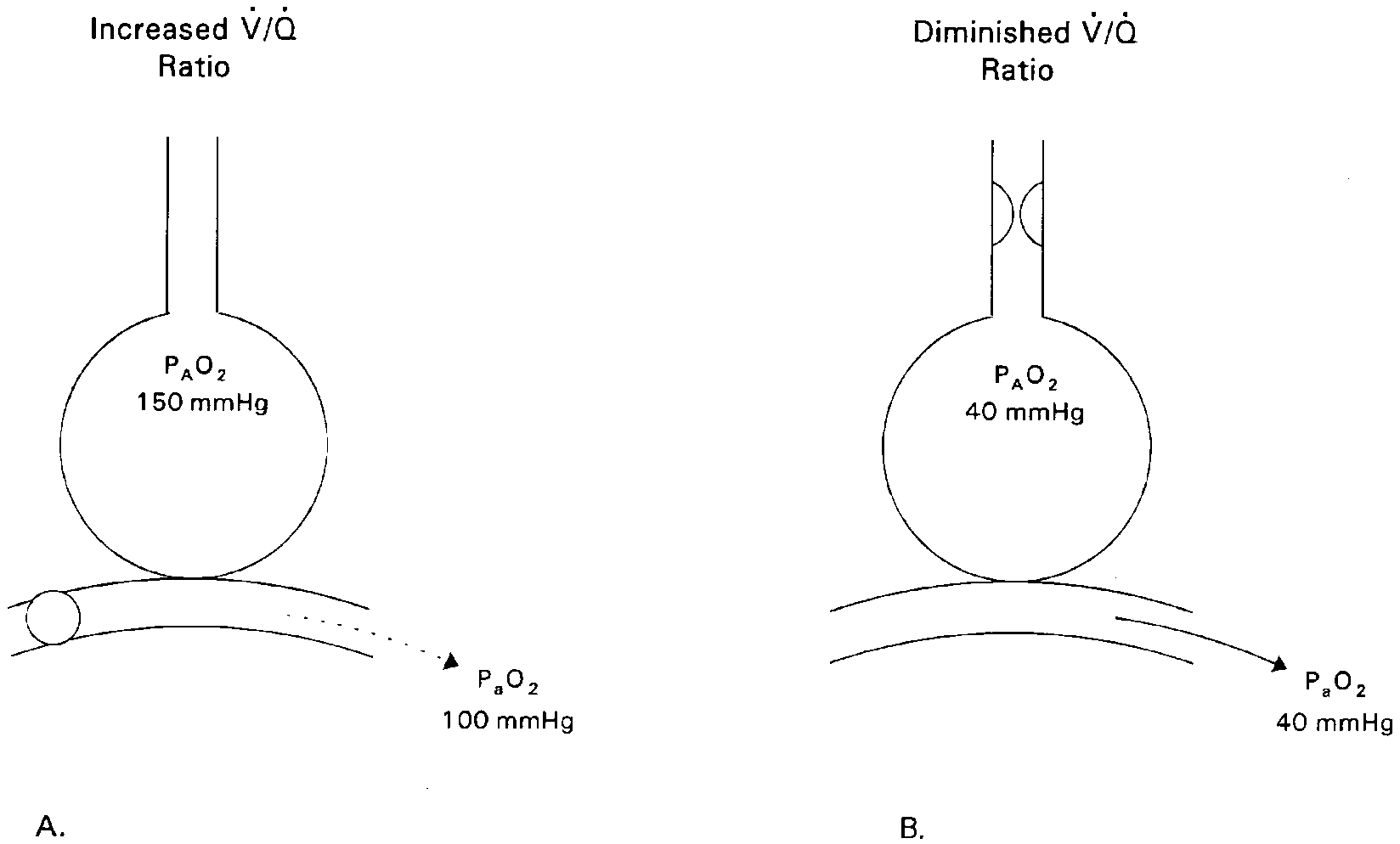 Mucus plug
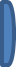 Embolus
Correctable with 100% O2
Right to Left Shunt
Does not respond to 100% O2
Physiology
Dead space -to -Tidal Volume (Vd/Vt) ratio =  (PaCO2 – PECO2)/PaCO2 =  0.2 - 0.3 
↑ed  Vd/Vt indicates  ventilator dependence 
Tracheostomy reduces Vd/Vt

Oxygen delivery optimized by maintaining 
PaO2 90 – 100 mmHg
Hb  >10g/dL
Physiology
Control of Breathing 
Rhythm and Pattern Generator 
    DRG and VRG located in medulla
Pneumotaxic  center 
Pons
Inspiratory cut off
Chemoreceptors
Central (near medulla) : CSF pH and PaCO2
Peripheral  (Carotid and aortic bodies) : O2 delivery
Mechanoreceptors (feedback and irritant)
Physiology
Breathing Patterns:
Central Alveolar Hypoventilation 
Slow and shallow; regular
Insult to brainstem
Ataxic Respiration:
Slow and irregular
Injury to medulla/caudal pons
Physiology
BREATHING PATTERNS:
Apneustic Respiration:
Extended inspiration
Injury to pons
Central Neurogenic Hyperventilation
Rapid and regular
Injury to rostral pons /midbrain
Raised ICP
Physiology
BREATHING PATTERNS:
Cheyne Stokes Respiration 
Regularly irregular 
Cerebral  /diencephalic dysfunction 
Others
Kussmaul respiration (acidosis)
Central Hypoventilation  due to drug over dosage
Excellence in Pulmonary Care
Maintenance of airway

Adequate alveolar ventilation 

Appropriate oxygenation
AIRWAY MAINTENANCE
Intact Gag reflex does not confirm the ability of the patient to ---
Cough
Sigh
Clear secretions effectively
Head and Upper Spine injury/ Unconscious  patients have risk of:-
Aspiration
Atelectasis
Hypoventilation
AIRWAY MAINTENANCE
Tongue fall is a common problem in supine patients
“Sniffing position”
     is a temporizing 
     measure
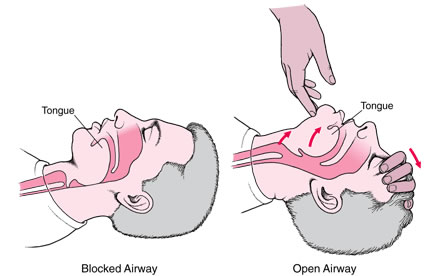 www.cardiopulmonaryresuscitation.net
AIRWAY MAINTENANCE
Airway keeps tongue anterior
May stimulate gag

Nasopharyngeal airway
Bypasses tongue mechanism
Adequate size to be used 
    (e.g. Size 34 or more for 	70 kg adult)
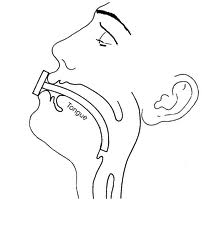 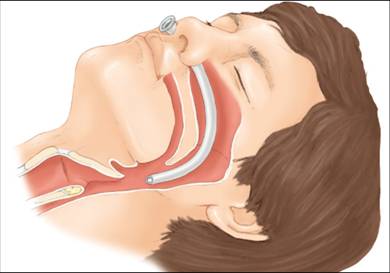 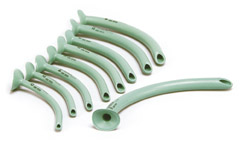 AIRWAY MAINTENANCE Endotracheal Intubation
INDICATIONS:
Airway protection 
CNS Depression 
Risk of Aspiration 
Procedures (e.g. bronchoscopy)
Acute Massive Hemoptysis
Respiratory acidosis (PaCO2  > 60 m Hg)  
CNS depression
Increased work of breathing (RR > 40 or < 6/min)
Hypoxia refractory to supplemental oxygen (PaO2  <55 m Hg)
ARDS 
Severe pneumonia
Intentional Hyperventilation 
Reduction of cerebral edema
Reduction of ICP
* Pontoppidan H, Geffin B, Lowenstein E. Acute respiratory failure in the adult. N Engl J Med. 1972 Oct 12;287(15):743-52. .
AIRWAY MAINTENANCE Endotracheal Intubation
Pre intubation 100% O2 mask ventilation for 3- 5 mins
Size of endotracheal tube :
≥8 mm for adult male; 7.5 mm for female
Selection of appropriate size to avoid pressure necrosis 
Route of intubation 
Oral 
Emergency 
Allows Larger tube – work of breathing reduced
Nasal
Cervical spine injuries
Contraindicated in base of skull injuries
AIRWAY MAINTENANCE Endotracheal Intubation
Distal end of tube should be 20 -22 cm from teeth.
Confirmation of tube position 
Prominent breath sounds over both lung fields
Rise in Oxygen saturation
Condensation mist on inner tube lining
Cuff pressure ≤25 mm Hg (smaller tubes require higher cuff  pressure).
AIRWAY MAINTENANCE Endotracheal Intubation
Complications 
Acute 
Oral/nasal trauma
Vocal cord tear
Tracheal perforation (pneumothorax/pneumomediastinum)
Accidental intubation of right main bronchus
Left lung collapse
Long term 
Tube block 
Cuff site necrosis 
Hoarseness
Tracheal stenosis
Tracheomalacia 
Tracheal colonization (acinetobacter , pseudomonas)
Cuff leak
AIRWAY MAINTENANCE Endotracheal Intubation
Extubation 
Patient Weaned off from ventilation
Purpose of intubation achieved
Preferably in morning 
Stop Sedation/ tube feeding 
Prior chest physiotherapy; Upright position
Suctioning of endotracheal /pharyngeal secretions before deflation of balloon
O2  by mask/nasal prong after extubation
Observation  for 6 – 24 hrs
AIRWAY MAINTENANCE Tracheostomy
Indications :
Prolonged  translaryngeal intubation (to prevent airway damage)
Frequent  suctioning and secretion removal (to allow easy access to the lower airway )
Prolonged  mechanical ventilation or oxygenation support (to provide a stable airway)
AIRWAY MAINTENANCE Tracheostomy
ADVATAGES : 
Improved patient comfort 

Less need for sedation
 
Lower work of breathing

Improved patient safety 

Improved oral hygiene
 
Oral intake more likely 

Earlier ability to speak

Better long-term laryngeal
      function

Faster weaning from mechanical Ventilation

Lower risk of ventilator-associated pneumonia

Lower mortality 

Shorter intensive care unit and hospital stay
AIRWAY MAINTENANCE Tracheostomy   : When ?
Tracheostomy to be performed in 3-5 days in patients expected to require prolonged ventilation (~ 7 – 14 days) 
Severe head injury
Brainstem dysfunction 
 Low GCS  
Spinal cord injury at or above C4
Most of laryngeal damage occurs in first 3 days of translaryngeal intubation 
Early tracheostomy promotes healing
Durbin CG Jr. Tracheostomy: why, when, and how? Respir Care. 2010 Aug;55(8):1056-68

Durbin CG Jr et al . Should tracheostomy be performed as early as 72 hours in patients requiring prolonged mechanical ventilation? Respir Care. 2010 Jan;55(1):76-87
AIRWAY MAINTENANCE Tracheostomy
Benefits of early tracheostomy
Improved patient comfort and safety
Faster weaning - - shorter ICU/Hospital stay
Reduced incidence of VAP

Intubation continued for longer in children 
Concern for growing airway
Consequences of prolonged intubation are less severe
AIRWAY MAINTENANCE Tracheostomy  : How?
Percutaneous Dilation Technique : Ultrasound / Fibreoptic Bronchoscopy for precision
Open  Surgical 
At the level of 2nd – 3rd tracheal rings
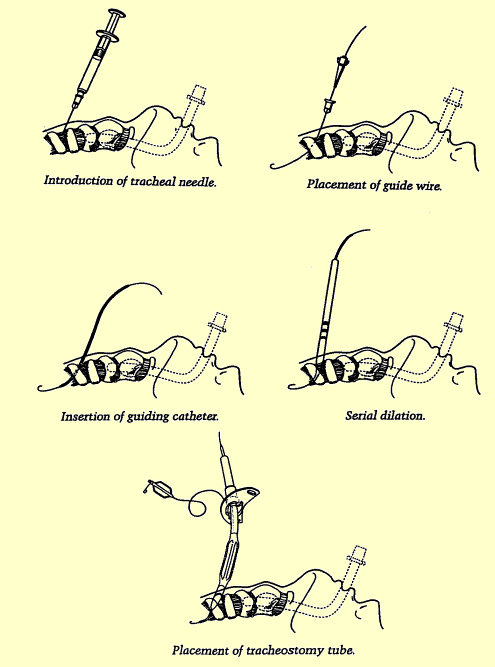 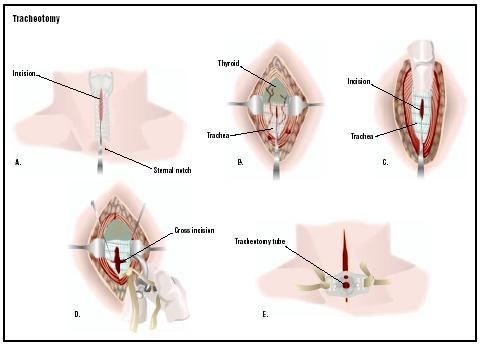 www.surgeryencyclopedia.com
www.gwicu.com
AIRWAY MAINTENANCE Tracheostomy  : How?
Open  Surgical 
Lesser risk of false passage
Lesser problems in decannulation /obstruction
Percutaneous Dilation Technique (PDT)
Reduced procedure time
Reduced wound infection
Convenience
Better scarring
Lesser chances of major bleed
Durbin CG Jr. Tracheostomy: why, when, and how? Respir Care. 2010 Aug;55(8):1056-68
AIRWAY MAINTENANCE Tracheostomy  : How?
Durbin CG Jr. Tracheostomy: why, when, and how? Respir Care. 2010 Aug;55(8):1056-68
AIRWAY MAINTENANCE Tracheostomy
Early 
Bleeding 
Desaturation during procedure
Hypotension 
Subcutaneous emphysema (2.2%)
Aspiration pneumonia
Pneumothorax/ pneumomediastinum
Accidental decannulation  (4.4%)
Delayed
Tracheal stenosis
Infection 
Tracheomalacia
Tracheo –brachiocephalic  fistula
Tube obstruction 
Tube impaction
Complications
AIRWAY MAINTENANCE Tracheostomy  - Decannulation
* Ceriana  et al. Weaning from tracheotomy in long-term mechanically ventilated patients: feasibility of a decisional flowchart and clinical outcome. Intensive Care Med 2003;29(5):845–848.
AIRWAY MAINTENANCE Tracheostomy  - Decannulation
* Ceriana  et al. Weaning from tracheotomy in long-term mechanically ventilated patients: feasibility of a decisional flowchart and clinical outcome. Intensive Care Med 2003;29(5):845–848.
MECHANICAL VENTILATION
Indications: same as those for intubation
Appropriate mode 
Awake patients → Synchronized Intermittent Mandatory Ventilation (SIMV) with pressure support

Perioperative management (extubation planned in 1- 2 days) → Assist Control Ventilation (ACV)

COPD, ARDS etc → Pressure Control Ventilation  (PCV)
MECHANICAL VENTILATION
Settings
If pH< 7.3 and PaCO2  > 50 mm Hg
RR 16 – 24/min
Tidal Volume 10 -15 ml /kg
As the parameters normalize
RR to be reduced towards 10 -12 /min and tidal volume 10 ml/kg
MECHANICAL VENTILATION
Risk of O2  toxicity if  
FIO2  > 50% for > 48 hrs
Increasing FIO2
To  be applied if FIO2  requirement is > 50%
Optimizing oxygenation
PEEP
Redistributes lung water → improves functional residual capacity
Reduced cardiac output
Risks
Barotrauma
Raised ICP (at pressures ≥ 20 cm H2O )
Worsening in case of pneumothorax , bronchospasm
MECHANICAL VENTILATIONModes
MECHANICAL VENTILATIONModes
Pressure Control Ventilation (PCV)
Preset flow rate and pressure
Tidal  volume depends on lung compliance
Reduced risk of barotrauma
Suitable for ARDS, Asthma, Pulmonary Edema, Contusion
Pressure Support Ventilation (PSV)
Predetermined pressure delivered with each patient breath
Adjunct to SIMV
Weaning mode
Pressure Control Inverse Ratio Ventilation (PCIRV)
Inspiratory : Expiratory time ratio reversed (~4:1)
Generates endogenous PEEP
Useful in ARDS
MECHANICAL VENTILATIONModes
MECHANICAL VENTILATIONWeaning
MECHANICAL VENTILATIONWeaning – Methods
COMPLICATIONS Mechanical Ventilation
COMPLICATIONS Mechanical Ventilation
COMPLICATIONS Mechanical Ventilation
Koenig SM, Truwit JD.. Ventilator-associated pneumonia: diagnosis, treatment, and prevention. Clin Microbiol Rev. 2006;19:637–57
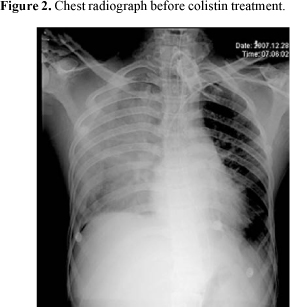 VAP
COMPLICATIONS Mechanical Ventilation
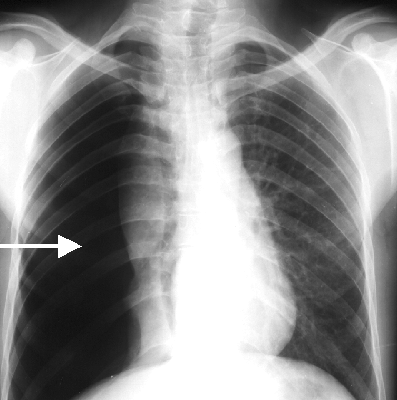 PNEUMOTHORAX
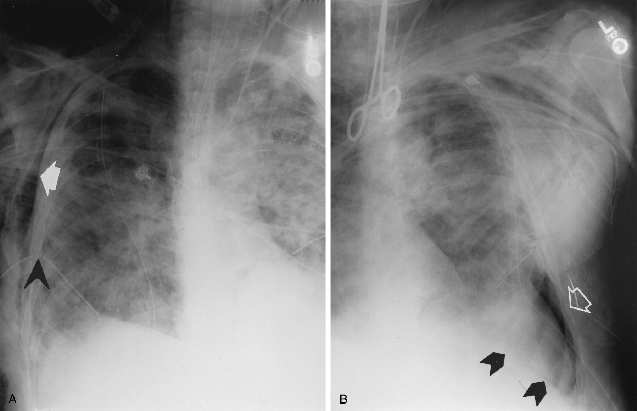 PNEUMOTHORAX
Deep Sulcus Sign
COMPLICATIONS Mechanical Ventilation
Pneumothorax
Treatment
Emergent :  14 – 16 Gauge i/v needle  in 2nd – 3rd IC space (midclavicular line)
Definitive : Tube Thoracostomy 
To be kept in place till < 100 ml fluid drains /day
No air leak 
Lung  fully expanded 

Subcutaneous and Mediastinal Emphysema are other manifestations of barotrauma
COMPLICATIONS Respiratory Failure
COMPLICATIONS Respiratory Failure
COMPLICATIONS Aspiration
Aspiration Pneumonitis
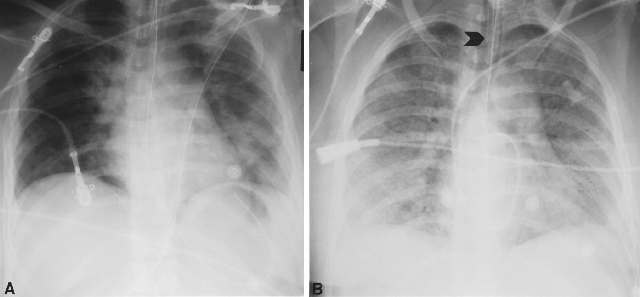 Patchy Infiltrates
Diffuse Infiltrates
COMPLICATIONS Aspiration
Treatment 
Bronchoscopy for foreign body 
Empirical antibiotics 
Penicillin group drugs for community acquired aspiration pneumonia
Piperacillin + aminoglycoside for nosocomial aspiration 
Change as per culture reports
Empirical corticosteroids and PEEP may not be beneficial
COMPLICATIONS Atelectasis
Microatelectasis 
May not be apparent on Xray
Intrapulmonary shunt → hypoxemia

Lobar /Panlobar Atelectasis
Mucus plug
Foreign body
Intubation of main bronchus
Collapse
Parenchymal density on X ray; rib crowding
COMPLICATIONS Atelectasis
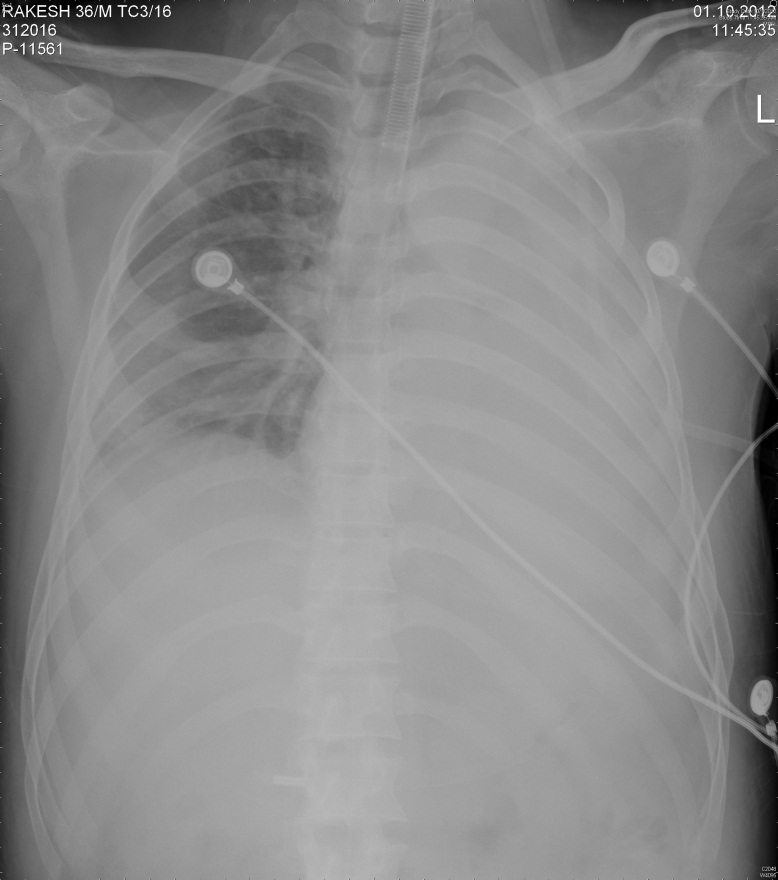 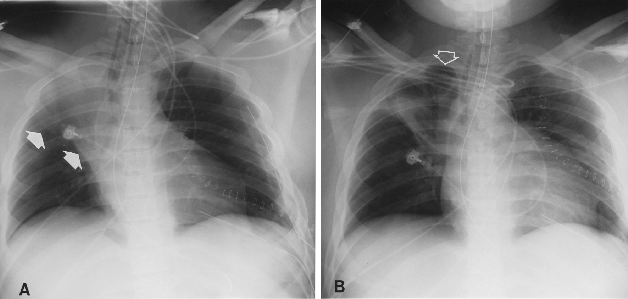 COMPLICATIONS Atelectasis – Treatment
A.D.A.M.
COMPLICATIONS Pulmonary Edema
Clinically:
Dyspnea
Cough
Bilateral  crackles
Occasionally wheeze
ABG
↓ed PaO2
Widened Alveolar- Arterial PO2  Gradient

Cardiogenic 
Non Cardiogenic
COMPLICATIONS Pulmonary Edema
Cardiogenic  
Elevated Pulmonary Artery Wedge Pressure (> 18 mm Hg)
Diminished cardiac output
Jugular venous distension 
Increased systemic vascular resistance
Treatment 
Pre load reduction
Loop diuretics (i/v furosemide 20 – 80 mg 6 hrly)
Morphine
Inotropes
Ventilation with PEEP as needed
COMPLICATIONS Pulmonary Edema
Non-Cardiogenic  
ARDS
Pulmonary artery wedge pressure < 18 mmHg
No jugular venous distension 
Mortality 60 – 70%
Treatment 
Oxygenation  -  mechanical ventilation  with PEEP
Pressure Control Inverse Ratio Ventilation 
High Frequency jet ventilation
COMPLICATIONS Pulmonary Edema
Non-Cardiogenic  
Neurogenic Pulmonary Edema 
Incidence 11 -71% 
SAH, Head Injury 
Mechanism :
Increased Sympathetic  Discharge
Inflammatory mediators
Treatment : Supportive
COMPLICATIONS
COMPLICATIONS
COMPLICATIONS
COMPLICATIONS Pulmonary Embolism
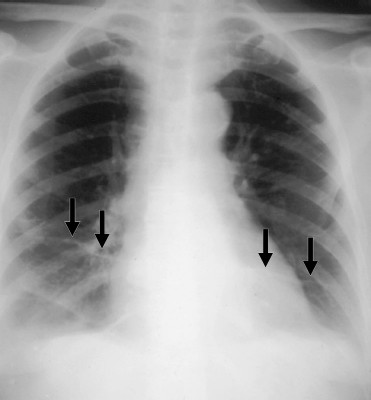 Pulmonary Thromboembolism 
 Bilateral pleural effusions with long linear bands of atelectasis (Fleischner lines)
COMPLICATIONS Pulmonary Embolism
COMPLICATIONS Pulmonary Embolism
DVT prophylaxis
Graded Compression Stockings; Intermittent Pneumatic Compression Devices
Low dose heparin (5000 IU twice daily)
Low Molecular Weight Heparin 
IVC Filter 
Greenfield filter
COMPLICATIONS Central Venous Access
Vandoni RE, et al .Randomised comparison of complications from three different permanent central venous access systems. Swiss Med Wkly. 2009 May 30;139(21-22):313-6 
Walshe C, et al . Vascular erosion by central venous catheters used for total parenteral nutrition. Intensive Care Med. 2007 Mar;33(3):534-
COMPLICATIONS Central Venous Access
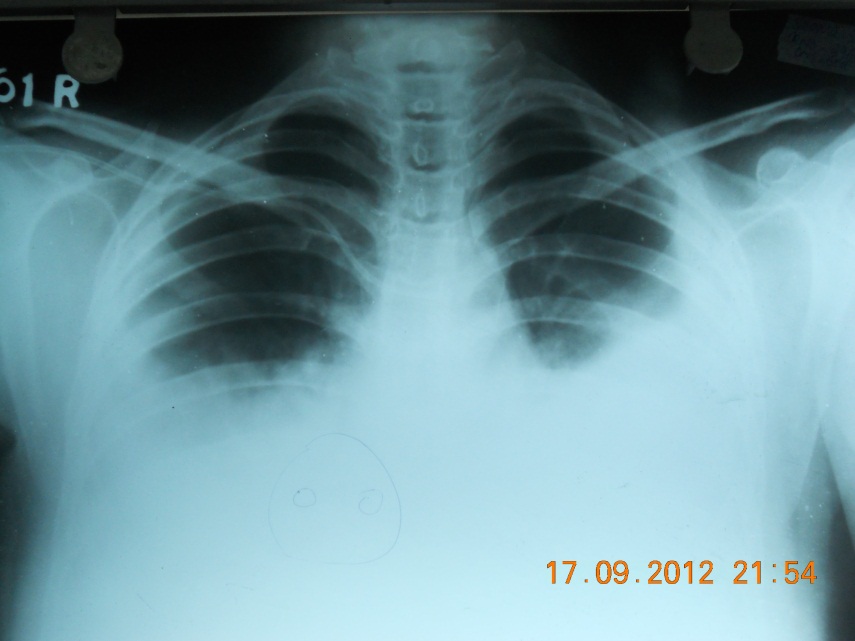 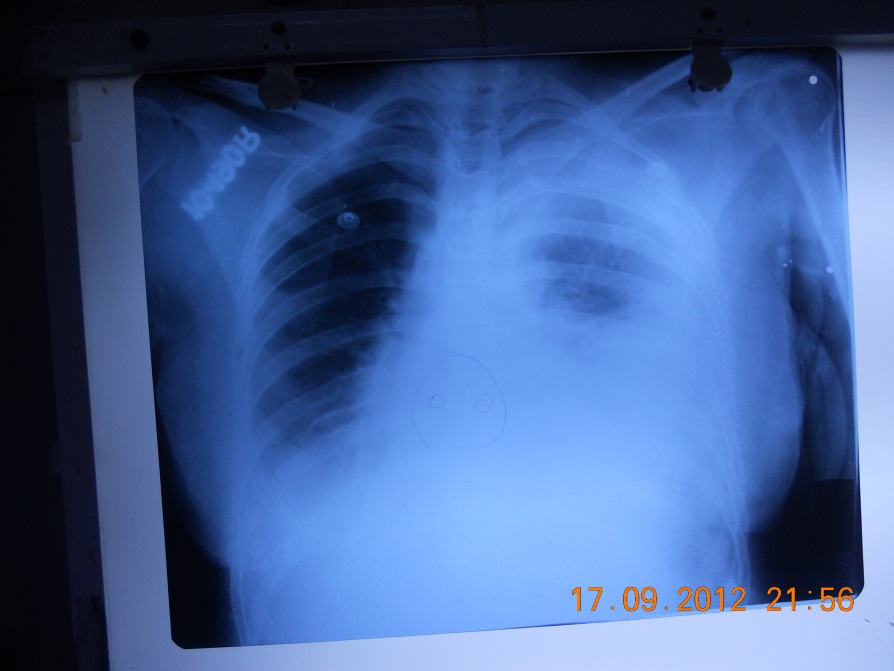 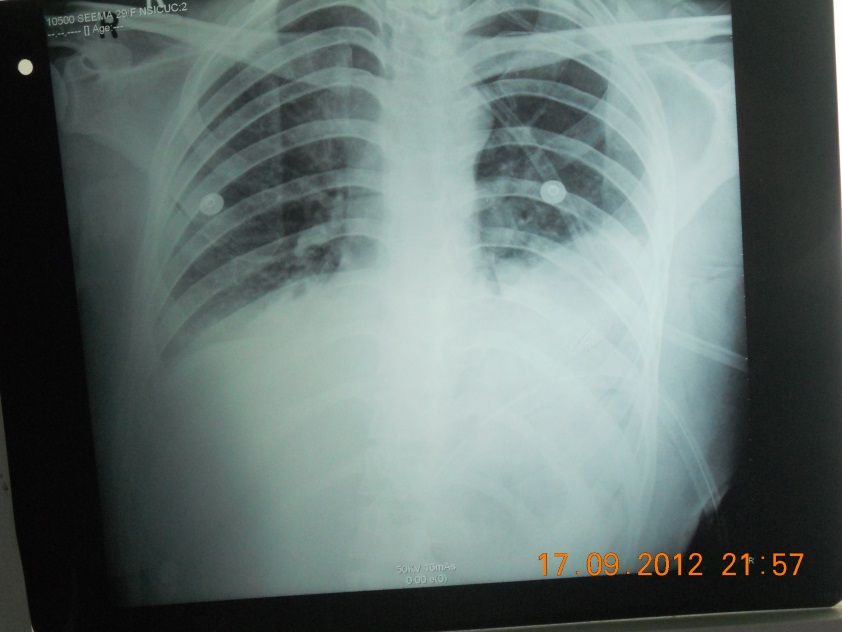 Central line
Chest Tube
CONCLUSION
Pulmonary complications are one of the most common causes of morbidity and mortality in neurosurgical patients
Many conditions require strong index of suspicion for timely diagnosis and treatment
Serial Chest X rays and ABG are indispensable 
Timely intervention may help avert morbidity and mortality in many cases.